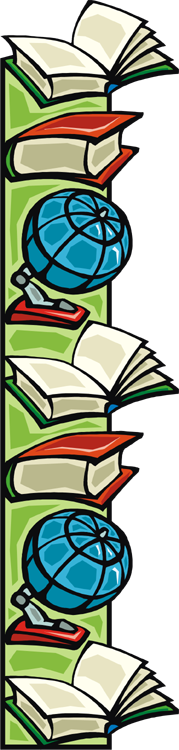 Нормативно- правовое регулирование деятельности образовательной организации
Ангашанова Людмила Даниловна, главный специалист отдела информационно-аналитической и правовой работы МОиН РБ
Ангашанова Людмила ДаниловнаДашибалов Баясхалан Дашижаповичтел. раб. (3012) 211872
СИСТЕМА НОРМАТИВНЫХ ПРАВОВЫХ АКТОВРОССИЙСКОЙ ФЕДЕРАЦИИ

КОНСТИТУЦИЯ РОССИЙСКОЙ ФЕДЕРАЦИИ
Статья 43
1. Каждый имеет право на образование.
2. Гарантируются общедоступность и бесплатность дошкольного, основного общего и среднего профессионального образования в государственных или муниципальных образовательных учреждениях и на предприятиях.
3. Каждый вправе на конкурсной основе бесплатно получить высшее образование в государственном или муниципальном образовательном учреждении и на предприятии.
4. Основное общее образование обязательно. Родители или лица, их заменяющие, обеспечивают получение детьми основного общего образования.
5. Российская Федерация устанавливает федеральные государственные образовательные стандарты, поддерживает различные формы образования и самообразования.
ЗАКОНЫ
Федеральные Конституционные законы
Федеральные законы и законы субъектов Российской Федерации
Федеральный закон от 29.12.2012 № 273-ФЗ «Об образовании в Российской Федерации»
Закон Республики Бурятия от 13.12.2013 № 240-V «Об образовании в Республике Бурятия»

ПОДЗАКОННЫЕ АКТЫ
Указы Президента Российской Федерации
Постановления Правительства Российской Федерации
Акты федеральных органов исполнительной власти издаваемые в пределах их компетенции
Акты органов исполнительной власти субъектов Российской Федерации издаваемые в пределах их компетенции
Акты органов местного самоуправления
Локальные нормативные акты
Постановление Правительства Республики Бурятия 
от 8 июля 2004 года № 146«Об утверждении правил подготовки и государственной регистрации нормативных правовых актов исполнительных органов государственной власти Республики Бурятия»

www.egov-buryatia.ru, www.pravo.gov.ru
Плановые проверки

по контролю и надзору в сфере образования, Госпожнадзора,ГИТ, Роспотребнадзора.

контроль и надзор в финансово-бюджетной сфере;
налоговый контроль;
контроль за уплатой страховых взносов;
контроль за соблюдением законодательства о размещении заказов;
контроль и надзор за обработкой персональных данных;
оперативно-разыскные мероприятия, дознание, предварительное следствие;
прокурорский надзор, правосудие и административное расследование;
расследование причин возникновения чрезвычайных ситуаций, аварий, несчастных случаев, инфекционных и массовых неинфекционных заболеваний людей, животных и растений, вреда окружающей среде, имуществу граждан и организаций, государственному и муниципальному имуществу;
проверка после административного приостановления деятельности организации.
Внеплановые проверки

Основания внеплановых проверок приведены:
 
в части 5 статьи 93 Закона от 29 декабря 2012 г. № 273-ФЗ;

статье 10 Закона от 26 декабря 2008 г. № 294-ФЗ:
Закон от 26 декабря 2008 года № 294-ФЗ 

«О ЗАЩИТЕ ПРАВ ЮРИДИЧЕСКИХ ЛИЦ
И ИНДИВИДУАЛЬНЫХ ПРЕДПРИНИМАТЕЛЕЙ ПРИ ОСУЩЕСТВЛЕНИИ
ГОСУДАРСТВЕННОГО КОНТРОЛЯ (НАДЗОРА)
И МУНИЦИПАЛЬНОГО КОНТРОЛЯ»
План подготовки образовательной организации
 к проверке

1. Проверка документов, регламентирующих деятельность образовательной организации.
2. Проверка документов, подтверждающих наличие у образовательной организации в собственности или на ином законном основании оснащенных зданий, строений, сооружений, помещений и территорий.
3. Анализ устава и локальных актов на предмет их соответствия законодательству РФ.
4. Анализ состояния документации образовательной организации.
5. Анализ учебного плана (плана воспитательно-образовательной работы).
6. Анализ реализации образовательных программ.
7. Анализ выполнения плана внутришкольного (внутрисадовского) контроля.
8. Анализ состояния документации по оказанию платных образовательных услуг.
9. Анализ соблюдения лицензионных требований и условий.
В каком порядке обжаловать

Образовательная организация может обжаловать неправомерные действия (бездействие) и решения проверяющих:
в административном (досудебном) 
судебном порядке.

Такие правила закрепляет часть 4 статьи 21 Закона от 26 декабря 2008 г. № 294-ФЗ и часть 1 статьи 218 Кодекса административного судопроизводства РФ.
Грубые нарушения требований Закона от 26 декабря 2008 г. № 294-ФЗ

контролирующий орган:

нарушил сроки плановой проверки;
превысил установленные сроки проведения проверки;
провел плановую проверку вразрез с ежегодным планом;
не уведомил организацию о проверке вовремя;
привлек к проверке неаккредитованных лиц;
провел внеплановую проверку безосновательно или без согласования с прокуратурой;
провел проверку без распоряжения руководителя, заместителя руководителя контролирующего органа;
потребовал у организации документы, которые не относятся к предмету проверки;
не вручил организации акт проверки;
привлек к проверке экспертов, экспертные организации, которые состоят в гражданско-правовых или трудовых отношениях с проверяемой организацией.
Статья 52. ГК РФ Учредительные документы юридических лиц

1. Юридические лица, за исключением хозяйственных товариществ и государственных корпораций, действуют на основании уставов, которые утверждаются их учредителями (участниками), за исключением случая, предусмотренного пунктом 2 настоящей статьи.
ГК РФ 
 Статья 52. Учредительные документы юридических лиц

4. Устав юридического лица, утвержденный учредителями (участниками) юридического лица, должен содержать сведения о наименовании юридического лица, его организационно-правовой форме, месте его нахождения, порядке управления деятельностью юридического лица, а также другие сведения, предусмотренные законом для юридических лиц соответствующих организационно-правовой формы и вида. В уставах некоммерческих организаций, уставах унитарных предприятий и в предусмотренных законом случаях в уставах других коммерческих организаций должны быть определены предмет и цели деятельности юридических лиц. 
6. Изменения, внесенные в учредительные документы юридических лиц, приобретают силу для третьих лиц с момента государственной регистрации учредительных документов, а в случаях, установленных законом, с момента уведомления органа, осуществляющего государственную регистрацию, о таких изменениях.
Федеральный закон от 3 ноября 2006 года №  174-ФЗ«Об автономных учреждениях»

Статья 7. Устав автономного учреждения
2. Устав автономного учреждения должен содержать следующие сведения:
1) наименование автономного учреждения, содержащее указание на характер его деятельности, а также на собственника его имущества;
1.1) указание на тип - "автономное учреждение";
2) место нахождения автономного учреждения;
3) сведения об органе, осуществляющем функции и полномочия учредителя автономного учреждения;
4) предмет и цели деятельности автономного учреждения;
5) исчерпывающий перечень видов деятельности, которые автономное учреждение вправе осуществлять в соответствии с целями, для достижения которых оно создано;
6) сведения о филиалах, представительствах автономного учреждения;
7) структура, компетенция органов автономного учреждения, порядок их формирования, сроки полномочий и порядок деятельности таких органов;
8) иные предусмотренные федеральными законами сведения.
Содержание устава образовательной организации
В уставы образовательных организаций включают:
наименование образовательной организации;
организационно-правовую форму;
тип государственного (муниципального) учреждения;
тип образовательной организации;
сведения о собственнике имущества;
информацию об учредителе (учредителях);
место нахождения;
сведения о филиалах и представительствах;
порядок управления деятельностью;
предмет и цели деятельности;
исчерпывающий перечень видов деятельности;
источники формирования имущества;
процедуру утверждения положения о структурном подразделении;
порядок принятия локальных нормативных актов, которые регулируют образовательные отношения;
порядок изменения устава;
порядок использования имущества в случае ликвидации;
описание символики при ее наличии;
специальные названия обучающихся, если они есть.
Статья 108 273-ФЗ:

…5. Наименования и уставы образовательных учреждений подлежат приведению в соответствие с настоящим Федеральным законом не позднее 1 июля 2016 года с учетом следующего:
1) специальные (коррекционные) образовательные учреждения для обучающихся, воспитанников с ограниченными возможностями здоровья должны переименоваться в общеобразовательные организации;
2) образовательные учреждения начального профессионального образования и образовательные учреждения среднего профессионального образования должны переименоваться в профессиональные образовательные организации;
3) образовательные учреждения высшего профессионального образования должны переименоваться в образовательные организации высшего образования;
4) образовательные учреждения дополнительного образования детей должны переименоваться в организации дополнительного образования…

6. При переименовании образовательных организаций их тип указывается с учетом их организационно-правовой формы.
Гражданский кодекс РФ
Статья 48. Понятие юридического лица

1.Юридическим лицом признается организация, которая имеет обособленное имущество и отвечает им по своим обязательствам, может от своего имени приобретать и осуществлять гражданские права и нести гражданские обязанности, быть истцом и ответчиком в суде.
Статья 50 ГК РФ. Коммерческие и некоммерческие организации

1. Юридическими лицами могут быть организации, преследующие извлечение прибыли в качестве основной цели своей деятельности (коммерческие организации) либо не имеющие извлечение прибыли в качестве такой цели и не распределяющие полученную прибыль между участниками (некоммерческие организации).
3. Юридические лица, являющиеся некоммерческими организациями, могут создаваться в организационно-правовых формах:
8)  учреждений, к которым относятся государственные учреждения (в том числе государственные академии наук), муниципальные учреждения и частные (в том числе общественные) учреждения;
Федеральный закон от 12 января 1996 г. №7-ФЗ«О некоммерческих организациях»

Статья 9.1. Государственные, муниципальные учреждения

1. Государственными, муниципальными учреждениями признаются учреждения, созданные Российской Федерацией, субъектом Российской Федерации и муниципальным образованием.
2. Типами государственных, муниципальных учреждений признаются автономные, бюджетные и казенные.
1.5. Организационно-правовая форма: учреждение.
Тип учреждения: бюджетное.
Тип образовательной организации: общеобразовательная организация.
ГК РФ. Статья 54. Наименование, место нахождения и адрес юридического лица
2. Место нахождения юридического лица определяется местом его государственной регистрации на территории Российской Федерации путем указания наименования населенного пункта (муниципального образования). 

Федеральный закон от 12 января 1996 г. N 7-ФЗ«О некоммерческих организациях»
Статья 4. Наименование и место нахождения некоммерческой организации
2. Место нахождения некоммерческой организации определяется местом ее государственной регистрации.
1.6. Место нахождения Учреждения - муниципальное образование «Закаменский район» Республики Бурятия. 
1.7. Адрес Учреждения.
Юридический адрес: 671950, Республика Бурятия, Закаменский  район, г. Закаменск, ул. Ленина, дом, № 41.
Почтовый адрес совпадает с юридическим адресом.
Статья 26. Управление образовательной организацией

…3. Единоличным исполнительным органом образовательной организации является руководитель образовательной организации (ректор, директор, заведующий, начальник или иной руководитель), который осуществляет текущее руководство деятельностью образовательной организации.
4. В образовательной организации формируются коллегиальные органы управления, к которым относятся общее собрание (конференция) работников образовательной организации (в профессиональной образовательной организации и образовательной организации высшего образования - общее собрание (конференция) работников и обучающихся образовательной организации), педагогический совет (в образовательной организации высшего образования - ученый совет), а также могут формироваться попечительский совет, управляющий совет, наблюдательный совет и другие коллегиальные органы управления, предусмотренные уставом соответствующей образовательной организации…
5.2. Органами управления Учреждением являются Учредитель, Директор, а также коллегиальные органы управления.

5.12. В Учреждении формируются коллегиальные органы управления, к которым относятся: 
1) общее собрание (конференция) работников Учреждения;
2) управляющий совет;
3) педагогический совет;
4) попечительский совет.
5.18. Управляющий совет учреждения (далее - Совет) является коллегиальным органом управления…
5.19. Совет состоит из равного числа избираемых представителей, представляющих:
родителей (законных представителей) воспитанников; 
работников Учреждения.
В состав Совета также входит Руководитель Учреждения.
В состав Совета также могут быть приглашены и включены граждане, чья профессиональная и  общественная деятельность, знания, возможности могут позитивным образом содействовать функционированию и развитию Учреждения (кооптированные члены Совета), а также представители иных органов управления, функционирующих в Учреждении.
5.20. Общая численность Совета составляет 7 человек. 
5.21. Члены Совета из числа родителей (законных представителей) воспитанников избираются на общешкольном родительском собрании.
 Члены Совета из числа работников Учреждения избираются на Общем собрании работников  Учреждения.
5.22. Совет считается сформированным и приступает к осуществлению своих полномочий с момента избрания (назначения) не менее двух третей от общей численности членов Совета, 
5.23. Основными задачами Совета являются:
5.24. Совет имеет следующие полномочия и осуществляет следующие функции: 
5.27. Организационной формой работы Совета являются заседания, которые проводятся по мере необходимости, но не реже одного раза в квартал.
5.28. Заседание Совета правомочно, если на нем присутствуют не менее двух третей от числа членов Совета, определенного настоящим Уставом. Заседание Совета ведет председатель, а в его отсутствие – заместитель председателя.
5.29. Решения Совета, как правило, принимаются большинством голосов членов Совета (при равенстве голосов голос председателя ( заместителя председателя) является решающим), присутствующих на заседании, при открытом голосовании, и оформляются протоколом, который подписывается председателем ( заместителем председателя) и секретарем Совета.
5.30. Организационно-техническое обеспечение деятельности Совета возлагается на Администрацию Учреждения.
5.31. Срок полномочий Совета составляет пять лет.
Совет не вправе выступать от имени Учреждения.
2.3. Основными видами деятельности Учреждения, осуществляемыми за счет средств республиканского бюджета для достижения основных целей, указанных в пункте 2.2 настоящего Устава, являются:
1) реализация в пределах государственного задания адаптированных основных общеобразовательных программ для воспитанников с умственной отсталостью (интеллектуальными нарушениями);
2) реализация в пределах государственного задания дополнительных общеобразовательных программ следующих направленностей:
декоративно-прикладной, 
художественной, 
краеведческой,
патриотической,
спортивной;
3) медицинское обслуживание воспитанников по договору с медицинским учреждением, в том числе проведение лечебно-профилактических мероприятий, предусмотренных законодательством Российской Федерации; 
4) предоставление библиотечных услуг и услуг по обеспечению доступа в Интернет работникам и воспитанникам Учреждения; 
5) организация питания для воспитанников и работников Учреждения в соответствии с действующим законодательством; 
6) услуги по содержанию и воспитанию воспитанников в Учреждении; 
7) организация предоставления коррекционной логопедической и психологической помощи воспитанникам;
8) организация проведения общественно-значимых мероприятий в сфере образования;
9) организация и проведение физкультурно-спортивных мероприятий для воспитанников; 
10) коррекция отклонений в развитии воспитанников в процессе освоения  адаптированных основных общеобразовательных программ, трудовая подготовка и социально-психологическая  реабилитация для последующей интеграции в общество.
273-ФЗ. Статья 91. Лицензирование образовательной деятельности

Постановление Правительства РФ от 28 октября 2013 г. N 966"О лицензировании образовательной деятельности"
Положениео лицензировании образовательной деятельности

Административный регламент предоставления органами государственной власти субъектов РФ, осуществляющими переданные полномочия РФ в сфере образования, государственной услуги по лицензированию образовательной деятельности, утвержденный приказом Минобрнауки России от 17 марта 2015 г. N 244
Статья 92. ФЗ-273 Государственная аккредитация образовательной деятельности
	1. Государственная аккредитация образовательной деятельности проводится по основным образовательным программам, реализуемым в соответствии с федеральными государственными образовательными стандартами, за исключением образовательных программ дошкольного образования, а также по основным образовательным программам, реализуемым в соответствии с образовательными стандартами.

Положениео государственной аккредитации образовательной деятельности(утв. постановлением Правительства РФ от 18 ноября 2013 г. N 1039)

Административный регламент предоставления органами государственной власти субъектов Российской Федерации, осуществляющими переданные полномочия Российской Федерации в сфере образования, государственной услуги по государственной аккредитации образовательной деятельности, утвержденный приказом Минобрнауки России от 29 октября 2014 г. N 1398
Письмо Министерства образования и науки РФ от 12 июля 2016 г. N 08-1372"Об использовании Государственного герба Российской Федерации на печатях общеобразовательных организаций»

Письмо Министерства образования и науки РФ от 4 июня 2015 г. N 05-2038"О документах, подтверждающих наличие образования"
Статья 30. Локальные нормативные акты, содержащие нормы, регулирующие образовательные отношения

…2. Образовательная организация принимает локальные нормативные акты по основным вопросам организации и осуществления образовательной деятельности, в том числе регламентирующие правила приема обучающихся, режим занятий обучающихся, формы, периодичность и порядок текущего контроля успеваемости и промежуточной аттестации обучающихся, порядок и основания перевода, отчисления и восстановления обучающихся, порядок оформления возникновения, приостановления и прекращения отношений между образовательной организацией и обучающимися и (или) родителями (законными представителями) несовершеннолетних обучающихся…
273-ФЗ. Статья 14. Язык образования

В Российской Федерации гарантируется получение образования на государственном языке  Российской Федерации, а также выбор языка обучения и воспитания в пределах возможностей, предоставляемых системой образования.
2. 	В образовательных организациях образовательная деятельность осуществляется на государственном языке Российской Федерации, если настоящей статьей не установлено иное…
3. В государственных и муниципальных образовательных организациях, расположенных на территории республики Российской Федерации, может вводиться преподавание и изучение государственных языков республик Российской Федерации в соответствии с законодательством республик Российской Федерации... 
4. Граждане Российской Федерации имеют право на получение дошкольного, начального общего и основного общего образования на родном языке из числа языков народов Российской Федерации,…
6. Язык, языки образования определяются локальными нормативными актами организации, …
273-ФЗ. Статья 79. Организация получения образования обучающимися с ограниченными возможностями здоровья

Содержание образования и условия организации обучения и воспитания обучающихся с ограниченными возможностями здоровья определяются адаптированной образовательной программой, а для инвалидов также в соответствии с индивидуальной программой реабилитации инвалида.
2. Общее образование обучающихся с ограниченными возможностями здоровья осуществляется в организациях, осуществляющих образовательную деятельность по адаптированным основным общеобразовательным программам. В таких организациях создаются специальные условия для получения образования указанными обучающимися.
4. Образование обучающихся с ограниченными возможностями здоровья может быть организовано как совместно с другими обучающимися, так и в отдельных классах, группах или в отдельных организациях, осуществляющих образовательную деятельность.

письмо Минобрнауки России от 11 августа 2016 г. N ВК-1788/07
Об организации образования обучающихся с умственной отсталостью (интеллектуальными нарушениями)

Постановление Правительства РФ от 20 февраля 2006 г. N 95"О порядке и условиях признания лица инвалидом"
Отраслевое соглашение по организациям, находящимся в ведении Министерства образования и науки Республики Бурятия на 2016-2018 годы.
Приказ Министерства здравоохранения и социального развития РФ от 26 августа 2010 г. N 761н"Об утверждении Единого квалификационного справочника должностей руководителей, специалистов и служащих, раздел «Квалификационные характеристики должностей работников образования»

Приказ Министерства образования и науки РФ 
от 7 апреля 2014 г. N 276«Об утверждении Порядка проведения аттестации педагогических работников организаций, осуществляющих образовательную деятельность»
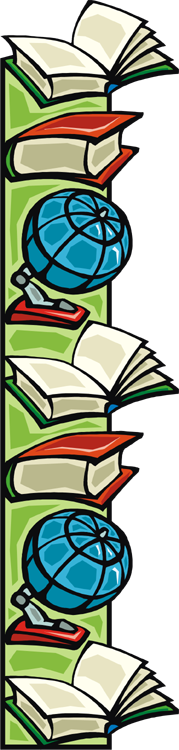 Часть 1 статьи 65 ТК РФ:
При заключении трудового договора лицо, поступающее на работу, предъявляет работодателю:
паспорт или иной документ, удостоверяющий личность;
трудовую книжку, за исключением случаев, когда трудовой договор заключается впервые или работник поступает на работу на условиях совместительства;
страховое свидетельство государственного пенсионного страхования;
документы воинского учета - для военнообязанных и лиц, подлежащих призыву на военную службу;
документ об образовании и (или) о квалификации или наличии специальных знаний - при поступлении на работу, требующую специальных знаний или специальной подготовки;
справку о наличии (отсутствии) судимости и (или) факта уголовного преследования либо о прекращении уголовного преследования по реабилитирующим основаниям, выданную в порядке и по форме, которые устанавливаются федеральным органом исполнительной власти, осуществляющим функции по выработке и реализации государственной политики и нормативно-правовому регулированию в сфере внутренних дел, - при поступлении на работу, связанную с деятельностью, к осуществлению которой в соответствии с настоящим Кодексом, иным федеральным законом не допускаются лица, имеющие или имевшие судимость, подвергающиеся или подвергавшиеся уголовному преследованию. 
(п. 13 введен Федеральным законом от 23.12.2010 N 387-ФЗ)
ТК РФ. Статья 83. Прекращение трудового договора по обстоятельствам, не зависящим от воли сторон

13) возникновение установленных настоящим Кодексом, иным федеральным законом и исключающих возможность исполнения работником обязанностей по трудовому договору ограничений на занятие определенными видами трудовой деятельности.

ТК РФ. Статья 84. Прекращение трудового договора вследствие нарушения установленных настоящим Кодексом или иным федеральным законом правил заключения трудового договора

Трудовой договор прекращается вследствие нарушения установленных настоящим Кодексом или иным федеральным законом правил его заключения (пункт 11 части первой статьи 77 настоящего Кодекса), если нарушение этих правил исключает возможность продолжения работы, в следующих случаях:
заключение трудового договора в нарушение приговора суда о лишении конкретного лица права занимать определенные должности или заниматься определенной деятельностью;
Часть первая статьи 331 ТК РФ

К педагогической деятельности допускаются лица, имеющие образовательный ценз, который определяется в порядке, установленном законодательством Российской Федерации в сфере образования.
Федеральный закон от 29 декабря 2012 г. N 273-ФЗ"Об образовании в Российской Федерации" 

Статья 46. Право на занятие педагогической деятельностью
1. Право на занятие педагогической деятельностью имеют лица, имеющие среднее профессиональное или высшее образование и отвечающие квалификационным требованиям, указанным в квалификационных справочниках, и (или) профессиональным стандартам.
2. Номенклатура должностей педагогических работников организаций, осуществляющих образовательную деятельность, должностей руководителей образовательных организаций утверждается Правительством Российской Федерации.

МИНИСТЕРСТВО ЗДРАВООХРАНЕНИЯ И СОЦИАЛЬНОГО РАЗВИТИЯ
РОССИЙСКОЙ ФЕДЕРАЦИИ
ПРИКАЗ
от 26 августа 2010 г. N 761н
ОБ УТВЕРЖДЕНИИ ЕДИНОГО КВАЛИФИКАЦИОННОГО СПРАВОЧНИКА
ДОЛЖНОСТЕЙ РУКОВОДИТЕЛЕЙ, СПЕЦИАЛИСТОВ И СЛУЖАЩИХ, РАЗДЕЛ
"КВАЛИФИКАЦИОННЫЕ ХАРАКТЕРИСТИКИ ДОЛЖНОСТЕЙ
РАБОТНИКОВ ОБРАЗОВАНИЯ"
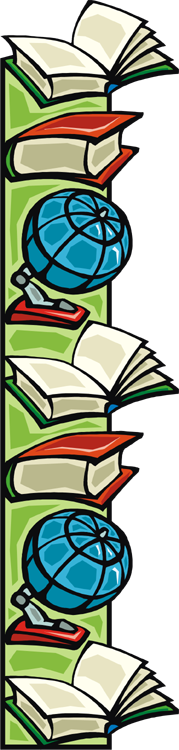 Часть 2 статьи 331 ТК РФ
К педагогической деятельности не допускаются лица:

лишенные права заниматься педагогической деятельностью в соответствии с вступившим в законную силу приговором суда;

имеющие или имевшие судимость, подвергающиеся или подвергавшиеся уголовному преследованию (за исключением лиц, уголовное преследование в отношении которых прекращено по реабилитирующим основаниям) за преступления против жизни и здоровья, свободы, чести и достоинства личности (за исключением незаконного помещения в психиатрический стационар, клеветы и оскорбления), половой неприкосновенности и половой свободы личности, против семьи и несовершеннолетних, здоровья населения и общественной нравственности, а также против общественной безопасности;

имеющие неснятую или непогашенную судимость за иные умышленные тяжкие и особо тяжкие преступления, не указанные в абзаце третьем настоящей части;
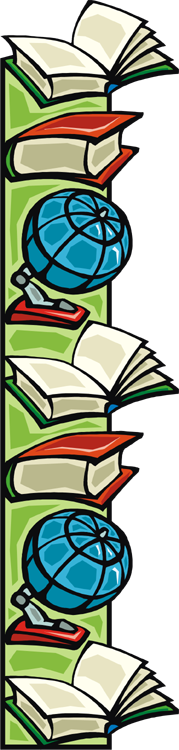 Уголовный кодекс РФ

Глава 16. ПРЕСТУПЛЕНИЯ ПРОТИВ ЖИЗНИ И ЗДОРОВЬЯ 
( статьи 105-125)

Статья 105. Убийство
Статья 106. Убийство матерью новорожденного ребенка
Статья 107. Убийство, совершенное в состоянии аффекта
Статья 108. Убийство, совершенное при превышении пределов необходимой обороны либо при превышении мер, необходимых для задержания лица, совершившего преступление
Статья 109. Причинение смерти по неосторожности
Статья 110. Доведение до самоубийства
Статья 111. Умышленное причинение тяжкого вреда здоровью
Статья 112. Умышленное причинение средней тяжести вреда здоровью
Статья 113. Причинение тяжкого или средней тяжести вреда здоровью в состоянии аффекта
Статья 114. Причинение тяжкого или средней тяжести вреда здоровью при превышении пределов необходимой обороны либо при превышении мер, необходимых для задержания лица, совершившего преступление
Статья 115. Умышленное причинение легкого вреда здоровью
Статья 116. Побои
Статья 117. Истязание
Статья 118. Причинение тяжкого вреда здоровью по неосторожности
Статья 119. Угроза убийством или причинением тяжкого вреда здоровью
Статья 120. Принуждение к изъятию органов или тканей человека для трансплантации
Статья 121. Заражение венерической болезнью
Статья 122. Заражение ВИЧ-инфекцией
Статья 123. Незаконное проведение искусственного прерывания беременности
Статья 124. Неоказание помощи больному
Статья 125. Оставление в опасности
Глава 17. ПРЕСТУПЛЕНИЯ ПРОТИВ СВОБОДЫ, ЧЕСТИ
И ДОСТОИНСТВА ЛИЧНОСТИ 
(статьи 126-127.2)

Статья 126. Похищение человека
Статья 127. Незаконное лишение свободы
Статья 127.1. Торговля людьми 
Статья 127.2. Использование рабского труда
Глава 18. ПРЕСТУПЛЕНИЯ ПРОТИВ ПОЛОВОЙ
НЕПРИКОСНОВЕННОСТИ И ПОЛОВОЙ СВОБОДЫ ЛИЧНОСТИ 
(статьи 131-135)

Статья 131. Изнасилование
Статья 132. Насильственные действия сексуального характера
Статья 133. Понуждение к действиям сексуального характера
Статья 134. Половое сношение и иные действия сексуального характера с лицом, не достигшим шестнадцатилетнего возраста
Статья 135. Развратные действия
Глава 20. ПРЕСТУПЛЕНИЯ ПРОТИВ СЕМЬИ И НЕСОВЕРШЕННОЛЕТНИХ
( статьи 150-157)

Статья 150. Вовлечение несовершеннолетнего в совершение преступления
Статья 151. Вовлечение несовершеннолетнего в совершение антиобщественных действий
Статья 151.1. Розничная продажа несовершеннолетним алкогольной продукции
Статья 153. Подмена ребенка
Статья 154. Незаконное усыновление (удочерение)
Статья 155. Разглашение тайны усыновления (удочерения)
Статья 156. Неисполнение обязанностей по воспитанию несовершеннолетнего
Статья 157. Злостное уклонение от уплаты средств на содержание детей или нетрудоспособных родителей
Глава 25. ПРЕСТУПЛЕНИЯ ПРОТИВ ЗДОРОВЬЯ НАСЕЛЕНИЯ
И ОБЩЕСТВЕННОЙ НРАВСТВЕННОСТИ
(статьи 228- 245)

Глава 29. ПРЕСТУПЛЕНИЯ ПРОТИВ ОСНОВ КОНСТИТУЦИОННОГО
СТРОЯ И БЕЗОПАСНОСТИ ГОСУДАРСТВА
(статьи 275- 284.1)

Глава 34. ПРЕСТУПЛЕНИЯ ПРОТИВ МИРА
И БЕЗОПАСНОСТИ ЧЕЛОВЕЧЕСТВА
(статьи 353-360)

Глава 24. ПРЕСТУПЛЕНИЯ ПРОТИВ ОБЩЕСТВЕННОЙ БЕЗОПАСНОСТИ
(статьи 205- 227)
Уголовный кодекс РФ

Статья 15. Категории преступлений

4. Тяжкими преступлениями признаются умышленные деяния, за совершение которых максимальное наказание, предусмотренное настоящим Кодексом, не превышает десяти лет лишения свободы.
5. Особо тяжкими преступлениями признаются умышленные деяния, за совершение которых настоящим Кодексом предусмотрено наказание в виде лишения свободы на срок свыше десяти лет или более строгое наказание.
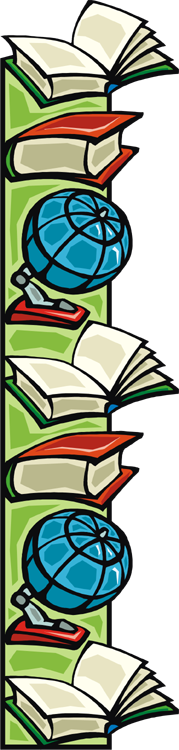 МИНИСТЕРСТВО ВНУТРЕННИХ ДЕЛ РОССИЙСКОЙ ФЕДЕРАЦИИ 

ПРИКАЗ
 от 7 ноября 2011 г. N 1121 

ОБ УТВЕРЖДЕНИИ АДМИНИСТРАТИВНОГО РЕГЛАМЕНТА МИНИСТЕРСТВА ВНУТРЕННИХ ДЕЛ РОССИЙСКОЙ ФЕДЕРАЦИИ ПО ПРЕДОСТАВЛЕНИЮ ГОСУДАРСТВЕННОЙ УСЛУГИ ПО ВЫДАЧЕ СПРАВОК О НАЛИЧИИ (ОТСУТСТВИИ) СУДИМОСТИ И (ИЛИ) ФАКТА УГОЛОВНОГО ПРЕСЛЕДОВАНИЯ ЛИБО О ПРЕКРАЩЕНИИ УГОЛОВНОГО ПРЕСЛЕДОВАНИЯ 

(в ред. Приказа МВД России от 04.02.2013 N 62)
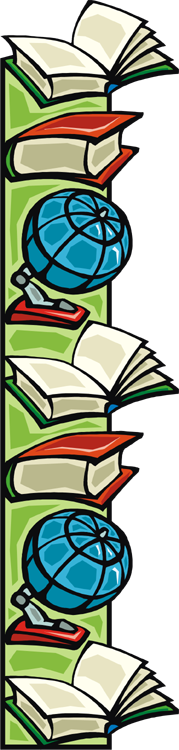 Информационный центр  МВД по Республике Бурятия

670000, Республика Бурятия, г.Улан- Удэ, Проспект Победы, 14

8 (3012) 29-21-70, www.mvd.bol.ru
Комиссия по делам несовершеннолетних при Правительстве Республики Бурятияг. Улан-Удэ, ул. Ербанова, 7, каб. 107
Перечень документов:
- заявление по установленной форме;
- копия паспорта;
- копия документа об образовании, в том числе о дополнительном образовании, ученых степенях и т.п.;
- справка о судимости;
- копия приговора суда, либо постановления следственных органов; при наличии
- документы, характеризующие личность работника, в том числе копия трудовой книжки, характеристика, ходатайство с места работы, грамоты, поощрения и т.д.
Федеральный закон от 2 мая 2006 г. N 59-ФЗ"О порядке рассмотрения обращений граждан Российской Федерации"

Статья 9. Обязательность принятия обращения к рассмотрению

1. Обращение, поступившее в государственный орган, орган местного самоуправления или должностному лицу в соответствии с их компетенцией, подлежит обязательному рассмотрению.
2. В случае необходимости рассматривающие обращение государственный орган, орган местного самоуправления или должностное лицо может обеспечить его рассмотрение с выездом на место.

Статья 11. Порядок рассмотрения отдельных обращений

1. В случае, если в письменном обращении не указаны фамилия гражданина, направившего обращение, или почтовый адрес, по которому должен быть направлен ответ, ответ на обращение не дается. Если в указанном обращении содержатся сведения о подготавливаемом, совершаемом или совершенном противоправном деянии, а также о лице, его подготавливающем, совершающем или совершившем, обращение подлежит направлению в государственный орган в соответствии с его компетенцией.
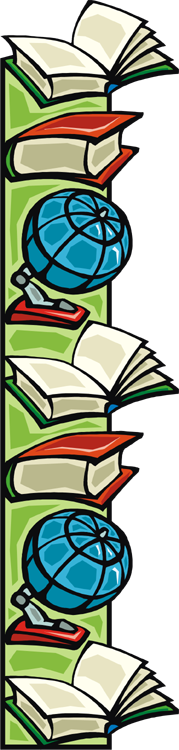 Спасибо за внимание